الصلوات المفروضة
الصلوات المفروضة
الصلاَةُ هِيَ الرُّكْنُ الثَّاِني مِنْ أَرْكاَنِ الإسلامِ بَعْدَ الَّشهَادَتينِ
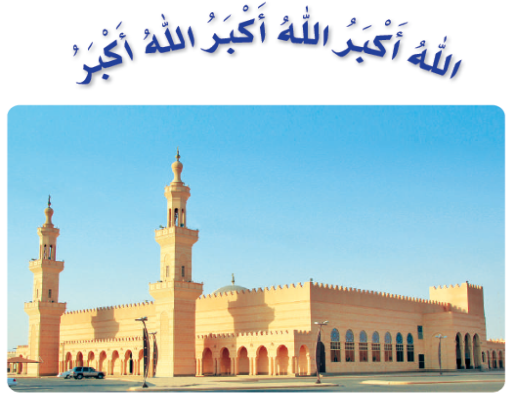 الوحدة
3
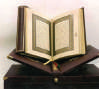 الدرس الثالث
الصلوات المفروضة
الصلَّوَات المفَرْوضةَ فيِ اليوَم واَللَّيلةَ خمَسْ صلَوَاَت هيِ :
الوحدة
3
1- صلاَةُ الفَجْرِ ( ركعتان )
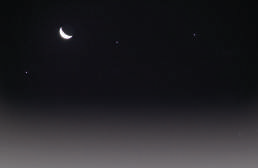 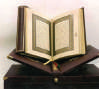 الدرس الثالث
الصلوات المفروضة
تجدنا  في جوجل
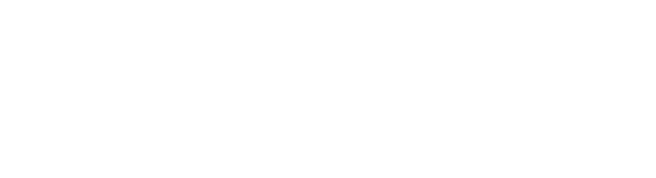 الوحدة
3
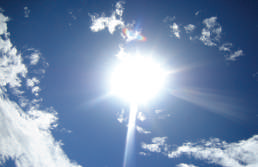 2- صلاَةُ الظُّهْرِ (أربَعُ رَكَعَاتٍ )
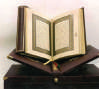 الدرس الثالث
الصلوات المفروضة
الوحدة
3
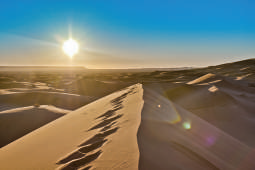 3- صلاَةُ العَصرِ (أربَعُ رَكَعَاتٍ )
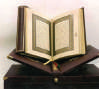 الدرس الثالث
الصلوات المفروضة
الوحدة
3
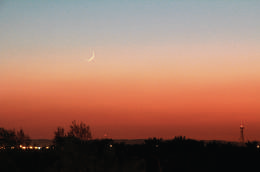 4- صلاَةُ المَغْرِبِ ( ثَلاثُ رَكَعَاتٍ )
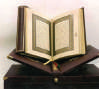 الدرس الثالث
الصلوات المفروضة
الوحدة
3
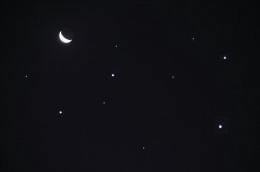 5- صلاَةُ العِشاءِ ( أربَعُ رَكَعَاتٍ )
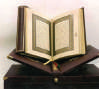 الدرس الثالث
الصلوات المفروضة
الوحدة
3
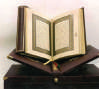 أَنَا أُصلِّي طَاعَةً للهِ وَرَسولِهِ صلى الله عليه و سلم
الدرس الثالث
الصلوات المفروضة
الوحدة
3
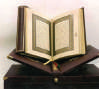 المُحَاَفَظَةُ عَلَى الصلَوَاتِ الَمفْرُوضةِ َسبَبُ لِدُخُولِ الجَنَّةِ
الدرس الثالث
الصلوات المفروضة
انتهى الدرس